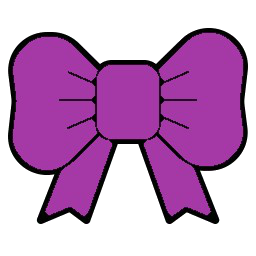 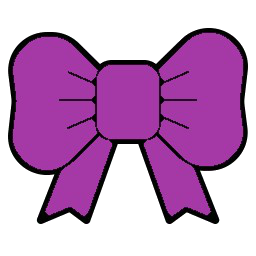 SAMPLE
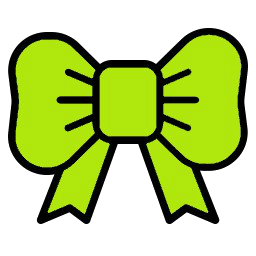 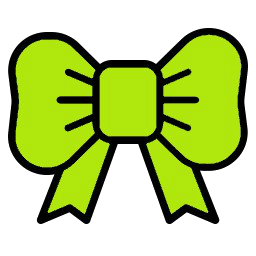 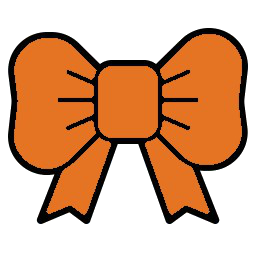 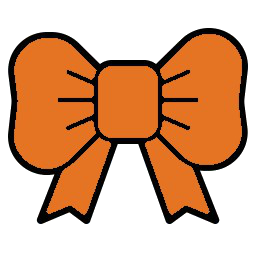 Good Speaker
Good Speaker
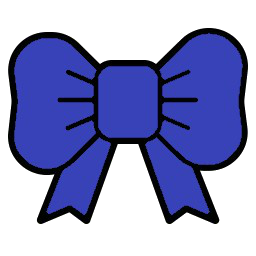 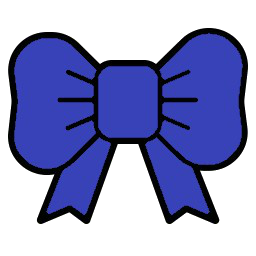 Good Listener
Good Listener
Kindness
Kindness
Wisdom
Wisdom
Spiritual Gifts
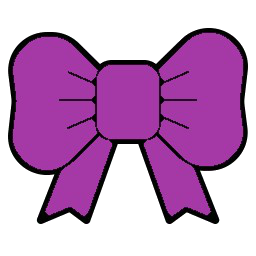 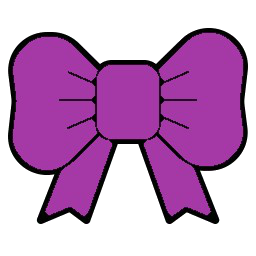 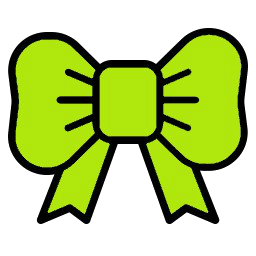 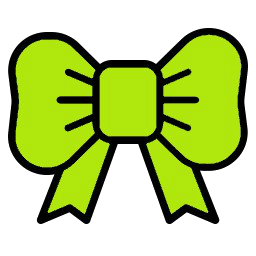 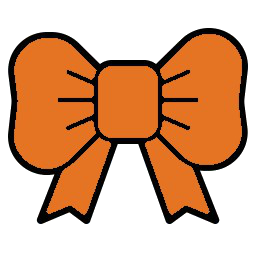 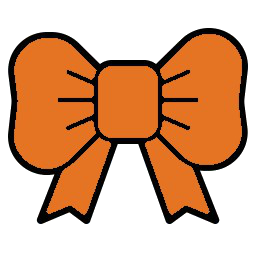 Good Speaker
Good Speaker
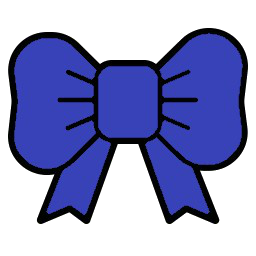 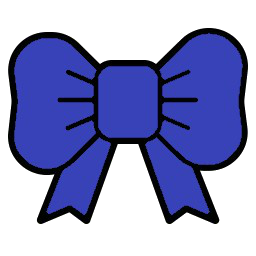 Good Listener
Good Listener
Kindness
Kindness
Wisdom
Wisdom
Spiritual Gifts
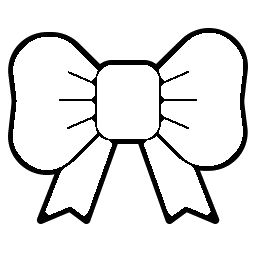 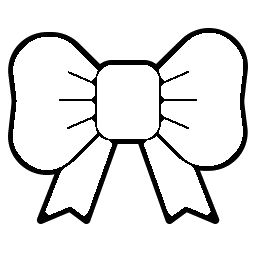 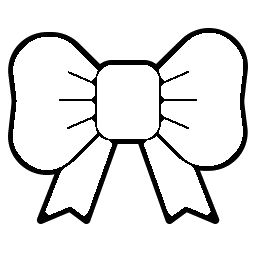 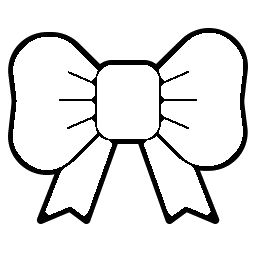 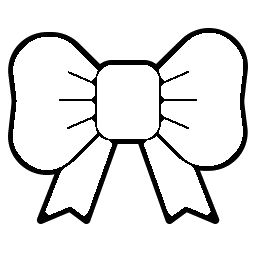 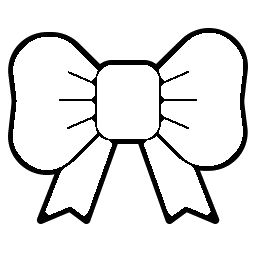 Good Speaker
Good Speaker
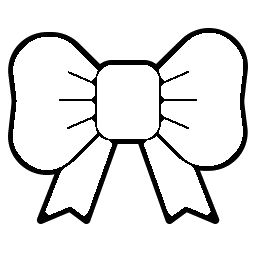 Good Listener
Good Listener
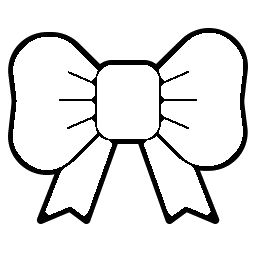 Kindness
Kindness
Wisdom
Wisdom
Spiritual Gifts
Spiritual Gifts
Spiritual Gifts
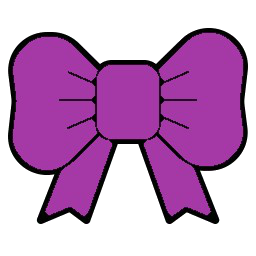 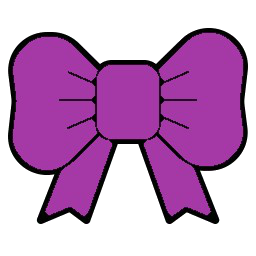 Set of 2 Cut and paste above children
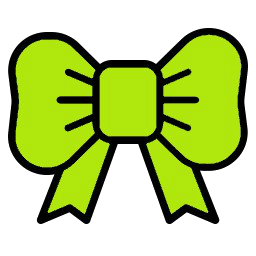 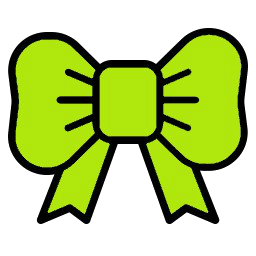 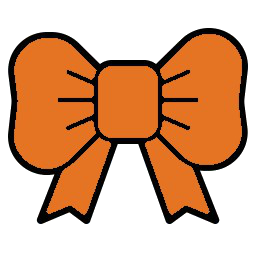 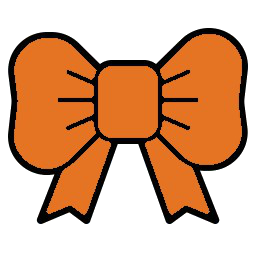 Good Speaker
Good Speaker
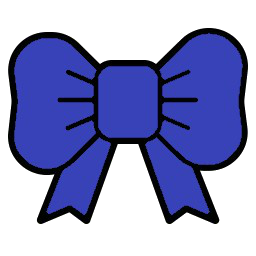 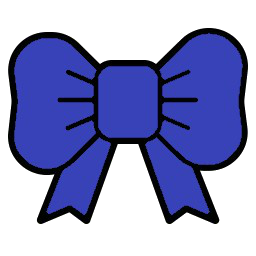 Good Listener
Good Listener
Kindness
Kindness
Wisdom
Wisdom
Set of 2 Cut, color and paste above children
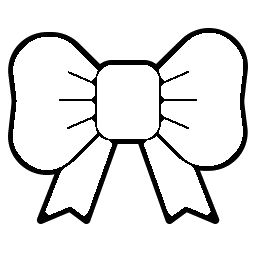 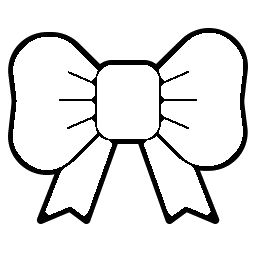 Good Speaker
Good Speaker
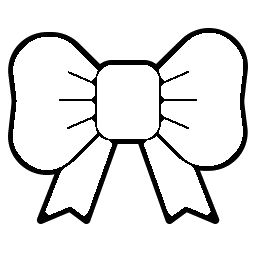 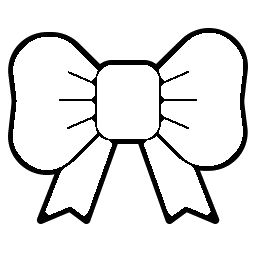 Good Listener
Good Listener
Kindness
Kindness
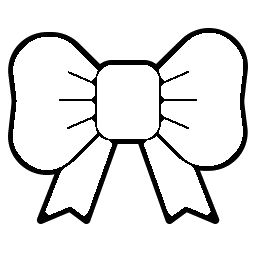 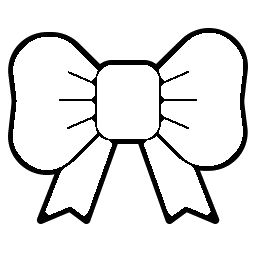 Wisdom
Wisdom
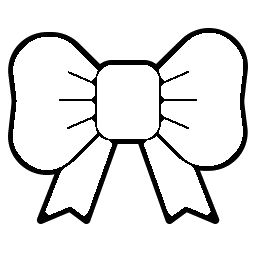 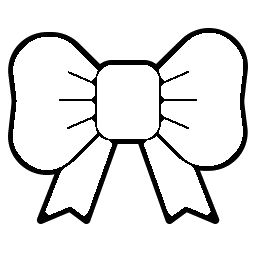 Set of 4 Cut, color, and paste on construction paper
Set of 4 Cut, color, and paste on construction paper
Set of 2 Cut and paste on construction paper
Set of 2 Cut and paste on construction paper